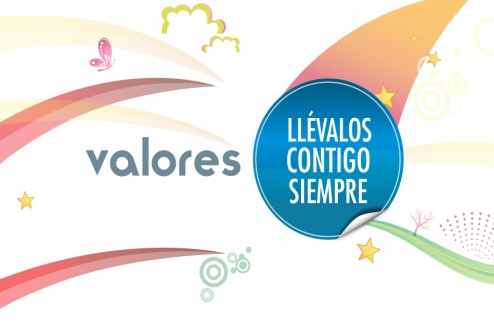 CLASIFICACIÓN 
DE LOS 
VALORES
Al igual que sucede con su definición, los criterios para la clasificación de los valores en sistema son disímiles y, de hecho, se categorizan por el lugar que ocupan en la estructura de la personalidad, por sus objetivos, por su contenido social y personal, etc.
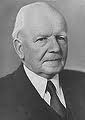 CLASIFICACIÓN DE EDUARD SPRANGE
VALORES SENSORIALES O HEDONÍSTICOS 
(FÍSICOS)
Referidos a cualidades relacionadas de manera directa con lo perceptual o la satisfacción corporal: lo agradable, lo desagradable, lo placentero o no placentero, lo doloroso, etc.
VALORES ECONÓMICOS Y TÉCNICOS
Localizados en el concepto de valor de cambio como tal: lo útil, lo productivo, lo exitoso, etc.
VALORES VITALES
Concretados a condiciones particulares de vida y salud. Entre ellos están lo saludable, lo insalubre, lo fuerte, lo débil, etc.
VALORES SOCIALES Y JURÍDICOS
Como lo justo, lo injusto, lo solidario, la igualdad, el honor, el orden.
VALORES RELIGIOSOS (ESPIRITUALES)
En concordancia con los preceptos de este tipo: lo santo, lo piadoso, la creatividad, la caridad, lo sacrílego, por nombrar algunos.
VALORES ESTÉTICOS
Lo bello, lo feo, lo bonito, lo elegante, lo cómico, etc.
VALORES ÉTICOS (MORALES)
lo bueno, lo malo, lo correcto, lo justo, lo incorrecto, lo honesto, lo austero, lo prohibido, etc.
VALORES TEÓRICOS O COGNOSCITIVOS
 (INTELECTUALES)
Lo verdadero, lo falso, lo verosímil, lo claro, lo riguroso.
La clasificación siguiente es más general y globalizadora, y se encauza en dos sentidos primordiales, la universalidad o la individualidad que tienen los valores:
VALORES TERMINALES
Son los valores más abstractos y de innegable universalidad (amistad, aprecio, armonía interior, autoestima, belleza, estabilidad, igualdad, la paz mundial, la salvación, la libertad, el placer, la prosperidad, la realización, la sabiduría, la familia, la felicidad, el amor, la plenitud vital). 

Son estados finales o metas que al individuo le gustaría conseguir a lo largo de su vida. Estos valores, asimismo, se clasifican en personales e interpersonales.
VALORES INSTRUMENTALES
Son los que se refieren a la estima que se tiene por determinadas conductas y formas de comportarse de los hombres (abierto, afectivo, ambicioso, animoso, autocontrolado, creativo, educado, eficaz, independiente, intelectual, honrado, limpio, lógico, magnánimo, obediente, responsable, servicial, valiente). El autor de esta clasificación señala que esta escala es relativa, pues de acuerdo con la consideración social de cada uno, se dan preferencia a unos valores sobre otros, destacando que son comportamientos alternativos mediante los cuales se consiguen los fines deseados.
CLASIFICACIÓN DE MARÍN IBÁÑEZ
Valores técnicos, económicos y utilitarios.
Valores vitales (educación física, educación para la salud).
Valores estéticos (literarios, musicales, pictóricos).
Valores intelectuales (humanísticos, científicos, técnicos).
Valores morales (individuales y sociales).
Valores trascendentales (cosmovisión, filosofía, religión).